连加连减及
加减混合
WWW.PPT818.COM
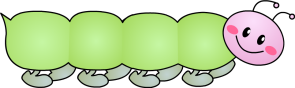 7
连加    连减
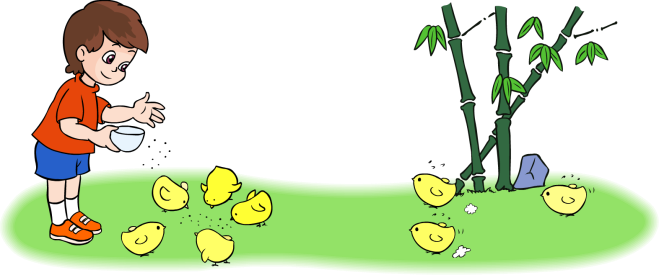 5  +  2  +  1
=  8
6
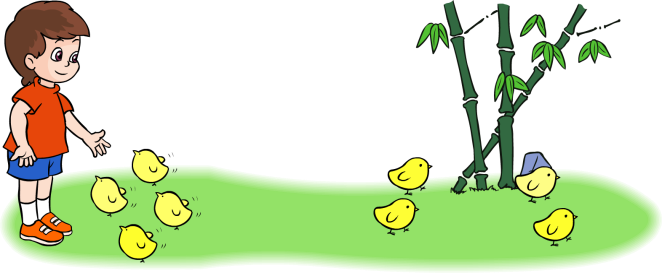 8  -  2  -  2
=  4
4 + 3 +       =
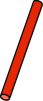 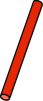 10 - 3 -       =
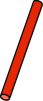 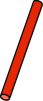 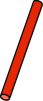 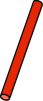 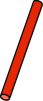 先摆一摆，再填数。
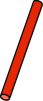 ?
1
8
5
2
2 + 3 =
5 + 4 =
2 + 3 + 4 =
1.
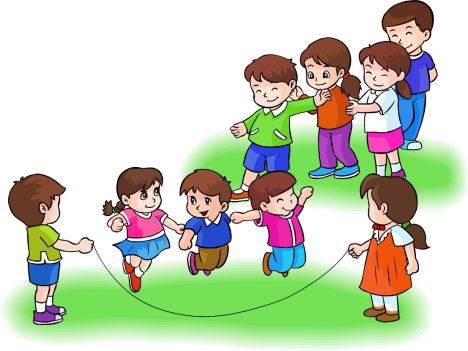 5
9
9
3 +       +       =
2.
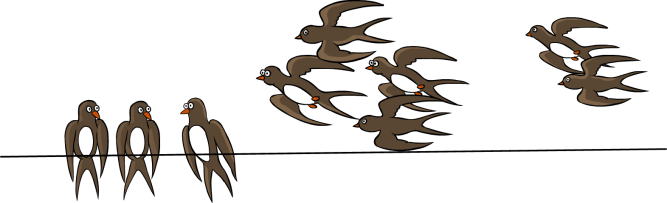 4
2
9
3.
3 + 4 + 1 =
2 + 2 + 4 =
4 + 3 + 2 =
8
8
9
7 + 2 + 1 =
6 + 4 + 0 =
5 + 0 + 3 =
10
10
8
8 - 4 -       =
4.
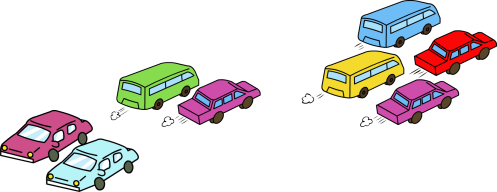 8 辆
2
2
10 - 3 -       =
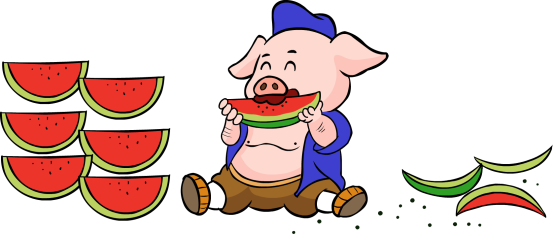 10 块
1
6
5.
8 - 5 - 3 =
9 - 5 - 4 =
10 - 6 - 2 =
0
0
2
5 - 2 - 1 =
10 - 2 - 7 =
8 - 0 - 6 =
2
1
2
1
2
3
6. 填上数，使横行、竖行的三个数相加都得 9。
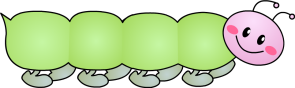 7
加 减 混 合
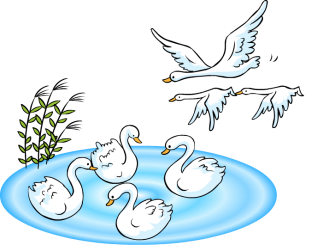 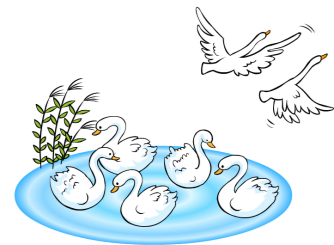 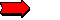 = 5
4 + 3 - 2
4 - 2 + 3 =
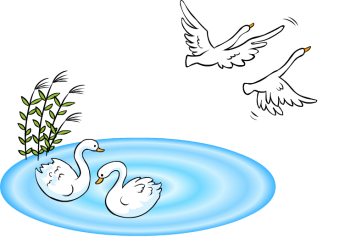 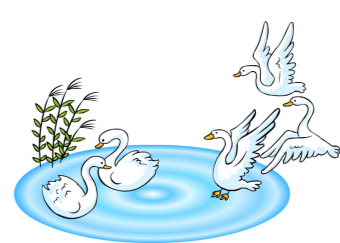 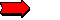 5
2
7 -       +       =
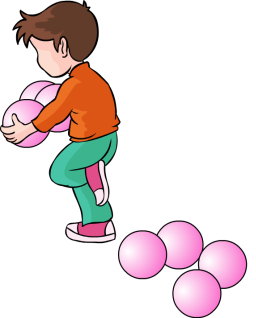 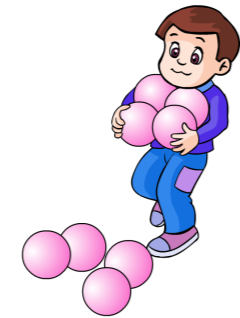 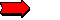 3
4
8
6                      =
1.
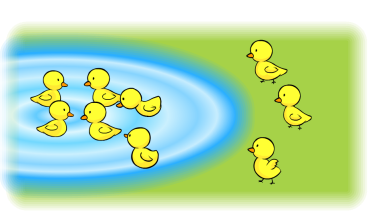 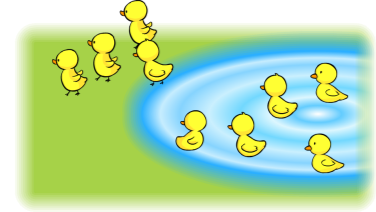 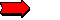 +
-
3
4
5
2.
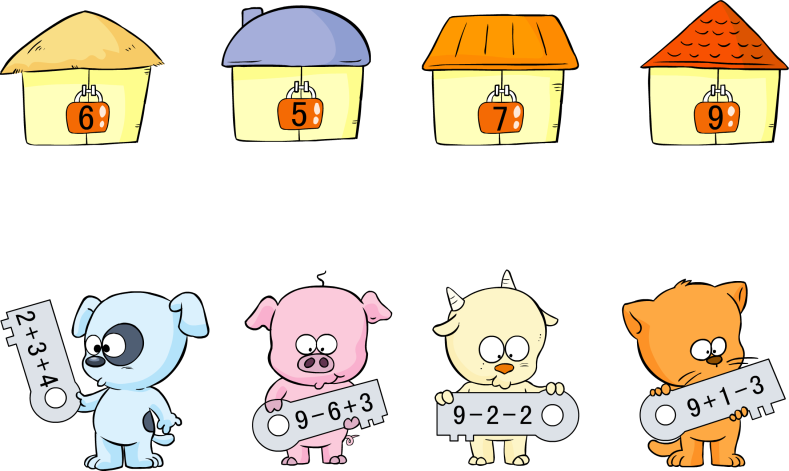 3.
1 + 4 + 5 =
10 - 4 - 4 =
7 - 6 + 5 =
10
2
6
2 + 7 + 1 =
8 - 1 - 3 =
2 + 6 - 4 =
10
4
4
4.
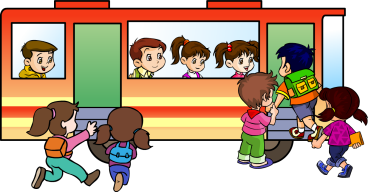 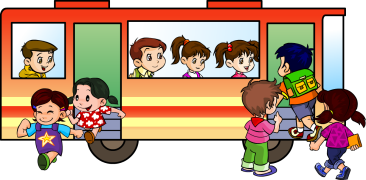 4 + 3 +       =
2
9
6 -     +       =
2
3
7
3
2
1
5
4
5. 横行、竖行上的三个数相加，各得多少?
(   )
(   )
(   )
(   )
(   )
(   )(   )(   )
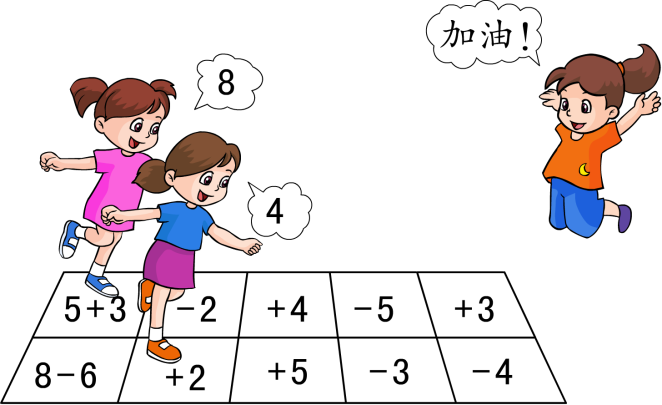 6.
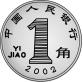 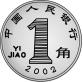 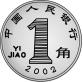 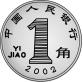 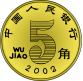 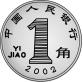 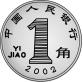 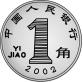 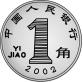 要拿出 8 角钱，你能想出几种拿法?
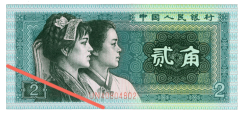 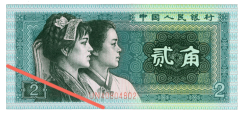 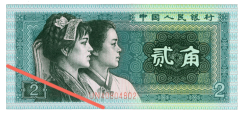 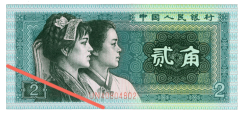 2 角+ 2 角+ 2 角+ 2 角= 8 角
5 角+ 1 角+ 1 角+ 1 角= 8 角
5 角+ 2 角+ 1 角= 8 角
······